事故處理諮詢專線
中山醫學大學雲端總機:36097722
實驗室意外事故---實驗室負責人分機:
通報環境與安全衛生中心分機11461(職安)、11462(環保)、11540(輻防)、26351(生安)
火災---消防隊:119
燒燙傷或一般傷害
身心健康中心護理師分機:26392 ; 26201(職護)
中山附設醫院總機:24739595
中山附設醫院急診醫學部:24739595分機32110
中毒事故
台北榮總毒藥物防制諮詢中心:02-28717121　
毒性化學物質外洩事故
臺中市環保局環境衛生及毒化物管理科:22289111分機66515
中區環境事故專業技術小組-臺中隊:0800-899-690；2568-9082
一般事故
學校警衛室分機:11423
緊急事件分機:11111  
教官室諮詢專線(24小時):24721471
實驗室職安事故
臺中市勞動檢查處職災通報專線:2527-3553
實驗室發生以下職災時，應於8小時內通報臺中市勞動檢查處
           （1）死亡災害。
           （2）罹災人數三人以上。
            (3) 發生災害之罹災人數在一人以上，且需住院治療。
           （4）其他經中央主管機關指定公告之災害。
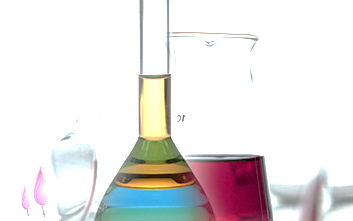 中山醫學大學環境與安全衛生中心   114.01更新